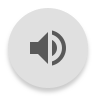 Fish
FK2 Unit 2 Week 2 Day 5
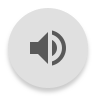 Fish have fins 
And fish have tails. 
Fish have skin 
Concealed by scales. 

Fish are never 
Seen on land. 
Fish would rather 
Swim than stand.
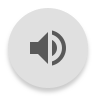 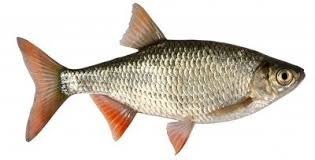 tail
fins
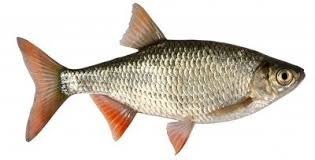 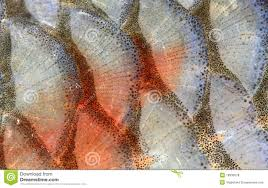 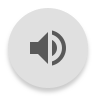 scales
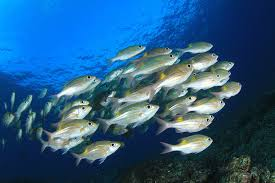